《成都市建筑工程勘察设计企业和施工图审查机构信用评价管理暂行办法》
文件解读
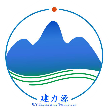 四川建力源工程技术咨询有限公司
2020.11 成都
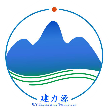 四川建力源工程技术咨询有限公司
目
录
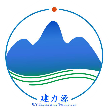 四川建力源工程技术咨询有限公司
01  发文背景
全面贯彻高质量发展理念
推进诚信体系建设
加强在本市从事建筑工程活动的勘察设计企业和施工图审查机构的动态监管
强化信用评价结果应用
营造诚实守信的勘察设计市场环境
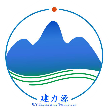 四川建力源工程技术咨询有限公司
02  发文部门
成都市住房和城乡建设局
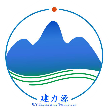 四川建力源工程技术咨询有限公司
03  发文时间
2020年7月8日发布
2020年9月1日起施行
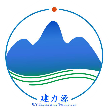 四川建力源工程技术咨询有限公司
04  适用范围
在本市行政区域内，对勘察设计企业、施工图审查机构从事房屋建筑和市政基础设施工程（不含城市轨道交通工程）勘察设计和施工图审查活动的信用信息采集、审核、录入、评价、发布及应用。
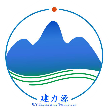 四川建力源工程技术咨询有限公司
05  主要内容
1）评价内容
基本信息
a. 是勘察设计企业和施工图审查机构从事房屋建筑和市政基础设施工程勘察设计和施工图审查活动时，需登记的相关信息
b. 包括勘察设计企业和施工图审查机构登记注册信息、资质（资格）信息、注册执业人员、主要工程技术人员和经济管理人员等信息
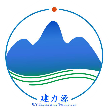 四川建力源工程技术咨询有限公司
05  主要内容
1）评价内容
良好行为信息
a. 是勘察设计企业和施工图审查机构从事工程建设活动中的工程业绩，科技研发、“走出去”承揽业务以及参与标准（规范）编制、获得奖励等信息
不良行为信息
a. 是勘察设计企业和施工图审查机构在从事工程建设活动中，违反法律、法规、规章、工程建设强制性标准和规范性文件，扰乱市场秩序等信息，以及由发起联合惩戒的司法机关和其他政府机关推送的失信联合惩戒行为
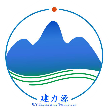 四川建力源工程技术咨询有限公司
05  主要内容
2）信用信息的采集、审核、录入和公示
采集
a. 遵循“谁监管、谁采集、谁负责”原则
b. 通过勘察设计企业和施工图审查机构自主诚信申报、系统自动采集和各级住建主管部门采集的方式获取
c. 勘察设计企业和施工图审查机构的房屋建筑业绩由“成都市建筑工程施工图数字化审查系统”自动采集
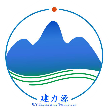 四川建力源工程技术咨询有限公司
05  主要内容
2）信用信息的采集、审核、录入和公示
采集
d. 违反法律、法规、规章、工程建设强制性标准和规范性文件，扰乱市场秩序受到住建主管部门约谈告诫或通报批评、以及由发起联合惩戒的司法机关和其他政府机关推送的失信联合惩戒行为等不良行为信息由住建主管部门采集录入
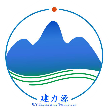 四川建力源工程技术咨询有限公司
05  主要内容
2）信用信息的采集、审核、录入和公示
审核
a. 各级住建主管部门应建立健全对信用信息的审核程序，信用信息审核通过后将自动录入系统
b. 对企业基本信息的审核在企业完成诚信申报后采取事后抽查方式进行
c. 对其他由企业申报的良好行为信息的审核，由市住建主管部门负责并须在企业完成申报后5个工作日内完成
d. 住建主管部门采集的信用信息按照内部流程须在录入信息后3个工作日内完成审核
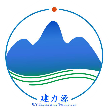 四川建力源工程技术咨询有限公司
05  主要内容
2）信用信息的采集、审核、录入和公示
录入
a. 系统自动采集的信用信息将自动录入
公示
a. 经审核录入的信用信息应向社会公示，公示期为3个工作日
b. 除企业申报的基本信息及按规定不受理异议的信用信息外，公示无异议的信用信息，自公示结束的次日起生效
c. 企业申报的基本信息及按规定不受理异议的信用信息于公示首日生效
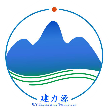 四川建力源工程技术咨询有限公司
05  主要内容
3）信用信息的评价和发布
勘察设计企业和施工图审查机构信用评价得分满分为100分，各组成部分分值计算如下：
a. 基本信息分，勘察设计企业为70分，施工图审查机构为85分，由勘察设计企业和施工图审查机构在信用信息管理系统注册成功即可获取
b. 良好行为信息分，以良好行为信息分之和作为加分计入，勘察设计企业加分的满分为30分，施工图审查机构加分的满分为15分
c. 不良行为信息分，以不良行为信息分之和作为扣分计入，信用评价得分低于0分的按0分计
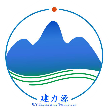 四川建力源工程技术咨询有限公司
05  主要内容
3）信用信息的评价和发布
企业信用等级由高到低依次分为：A++、A+、A、B、C、D四等六级，A++级为信用优秀企业；A+级为信用良好企业；A级企业为信用较好企业；B级为信用一般企业；C级为信用较差企业；D级为信用不合格企业
注册地在成都市域外，具备综合甲级或建筑工程、市政工程行业甲级的勘察设计企业初次注册成功后，初始业绩分按照6分计算，评价期限一年，到期后恢复正常评价标准
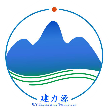 四川建力源工程技术咨询有限公司
05  主要内容
4）异议处理
对信用评价结果的异议按照“谁监管、谁受理”、“谁采集，谁受理”的原则进行受理
公示期内的信用评价结果异议，异议受理单位应在受理之日起的5个工作日内完成核实并回复处理
异议人对处理意见不服的，应在收到处理意见后5个工作日内向市住建主管部门提出复核，市住建主管部门应自受理之日起的5个工作日内组织复查并给出复核决定
因技术条件原因，异议处理时间确需延长的，延长时间一般不超过15个工作日
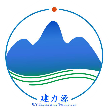 四川建力源工程技术咨询有限公司
05  主要内容
5）评价结果的应用
信用综合评价得分由投标人信用分和投标项目负责人信用分组成，两者占比分别为80％~90％和10％~20％
采用综合评估法的，应在评标办法中设置信用标，招标文件在原有商务标和技术标基础上增加信用标
招标文件中必须明确商务标、技术标和信用标的权重，权重合计为100%，其中信用标在总得分中所占权重为8%～10%，按综合评估得分从高到低排名确定中标候选人
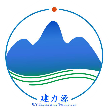 四川建力源工程技术咨询有限公司
05  主要内容
5）评价结果的应用
住建主管部门应当根据信用信息记录、信用得分、排名或信用等级对企业分类标注监管状态予以差别化监管
对信用等级为B级及以上勘察设计企业承担的工程建设项目，可按照相关规定实行勘察设计质量自审承诺制
对C级、D级企业实行重点监管，列入动态核查重点对象，一律取消各类评优评先资格，加大对其承揽工程项目的监督检查力度，同时对D级企业实施惩戒
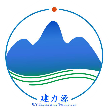 四川建力源工程技术咨询有限公司
05  主要内容
6）信用预警和修复
信用信息采集单位采集信用信息时，对情节较轻的失信行为，可通过系统发送扣分预警通知，督促企业立即停止失信行为并进行整改
信用信息管理系统自动对被评为信用C级的企业发出信用预警信息，对被评为信用D级的企业发出失信惩戒告知信息
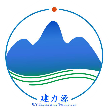 四川建力源工程技术咨询有限公司
05  主要内容
6）信用预警和修复
因被列入建筑市场“黑名单”或建设领域联合惩戒对象名单而被评定为信用D级的企业在纠正失信行为，消除不良影响后被提前移出名单的，可登录信用信息管理系统提出修复申请，市住建行政主管部门在核实相关情况后提前终止相关扣分项的评价期限，系统自动重新评定并发布其信用等级
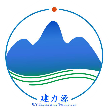 四川建力源工程技术咨询有限公司
05  主要内容
7）责任处理
勘察设计企业和施工图审查机构虚假申报信用信息或在完成基本信息变更后的30个自然日内未完成变更申报的，经调查核实后予以纠正，并按评价标准进行扣分
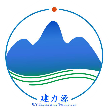 四川建力源工程技术咨询有限公司
成都市勘察设计企业信用信息评价标准
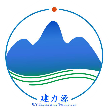 四川建力源工程技术咨询有限公司
成都市勘察设计企业信用信息评价标准
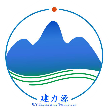 四川建力源工程技术咨询有限公司
成都市勘察设计企业信用信息评价标准
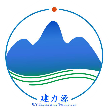 四川建力源工程技术咨询有限公司
成都市勘察设计企业信用信息评价标准
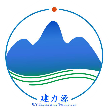 四川建力源工程技术咨询有限公司
成都市勘察设计企业信用信息评价标准
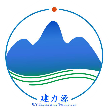 四川建力源工程技术咨询有限公司
成都市施工图审查机构信用信息评价标准
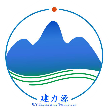 四川建力源工程技术咨询有限公司
成都市施工图审查机构信用信息评价标准
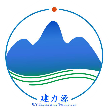 四川建力源工程技术咨询有限公司
成都市施工图审查机构信用信息评价标准
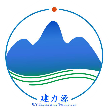 四川建力源工程技术咨询有限公司
06  行业影响
对信用信息的采集、评价、发布、异议、应用的流程进行了优化，使之与全市住建领域信用评价管理体系的总体构架和运行模式保持一致
利用市级联合惩戒管理平台等途径推送或获取联合惩戒信息，代替原《办法》中由企业自行申报的管理模式，具备更强的即时性和准确性
对信用评价条款进行了大幅的精简和优化
提出了“四等六级”的信用分级，使评价结果的展示和应用更加客观、公正、全面
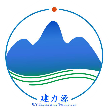 四川建力源工程技术咨询有限公司
感谢您的收看